Perché scegliere il bene
La verità sulla virtù
Tre possibili risposte
Devi fare il bene perché sarai più felice

Devi fare il bene perché così vuole Dio

Devi fare il bene perché così vuole la legge morale naturale
Devi fare il bene perché sarai più feliceeudemonismo
Il bene si fa solo per convenienza, 
per interesse personale.
Il benessere personale non può costituire il fondamento del bene
Devi fare il bene perché così vuole Dio
Per alcuni il concetto di Dio non dice niente.
E poi quale Dio , visto che ci sono tante religioni?
È un errore sottoporre il bene all’autorità di Dio (quale Dio?)
e non come originario e assoluto.
Semmai, se aderisci al bene farai la volontà di Dio
Porre l’etica come autonoma, come non sottoposta alla religione, non significa in alcun modo giungere a far a meno di Dio. 
	Al contrario, conduce ad attingere il vero volto di Dio, il Dio Sommo Bene, l’amore assoluto.
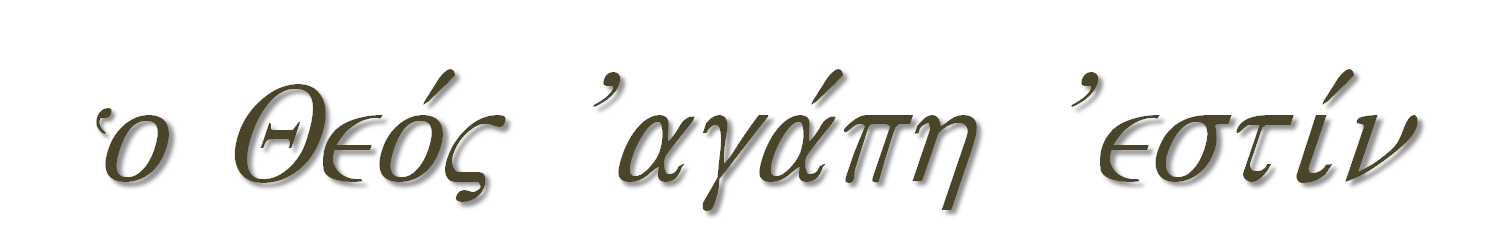 Devi fare il bene perché così vuole la legge morale naturale
Non è lecito perché contro natura
Natura
Razionale
Ma c’è chi la vede diversamente
Natura
Caso
Natura
Matrigna malvagia
La conoscenza del bene non si può porre al di fuori dell’uomo, si cercare nel suo intimo.
In interiore homine habitat veritas
Agostino
Nell’intimo dell’uomo si trova la sua essenza, la libertà.
Libero arbitrio
Libertà
Libertà
come adesione al
giusto
vero
bene
Il vero, il bene, il giusto sono qualcosa di più grande dell’uomo.
Tutto ciò porta a cambiare prospettiva, 
a vedere le cose con gli occhi degli altri. 
È la compassione, la comunione.
L’imparzialità
L’istanza morale l’uomo se la porta dentro, e da essa viene incessantemente attratto come da un cielo stellato che lo sorveglia premuroso nel buio della notte.